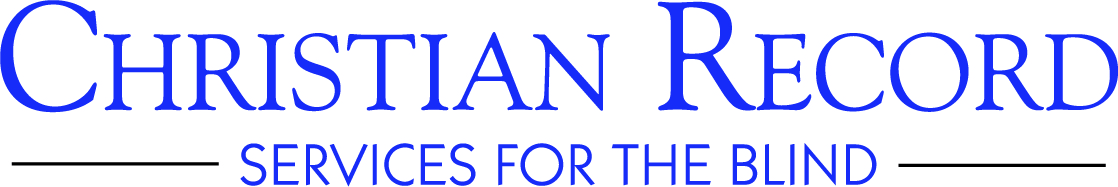 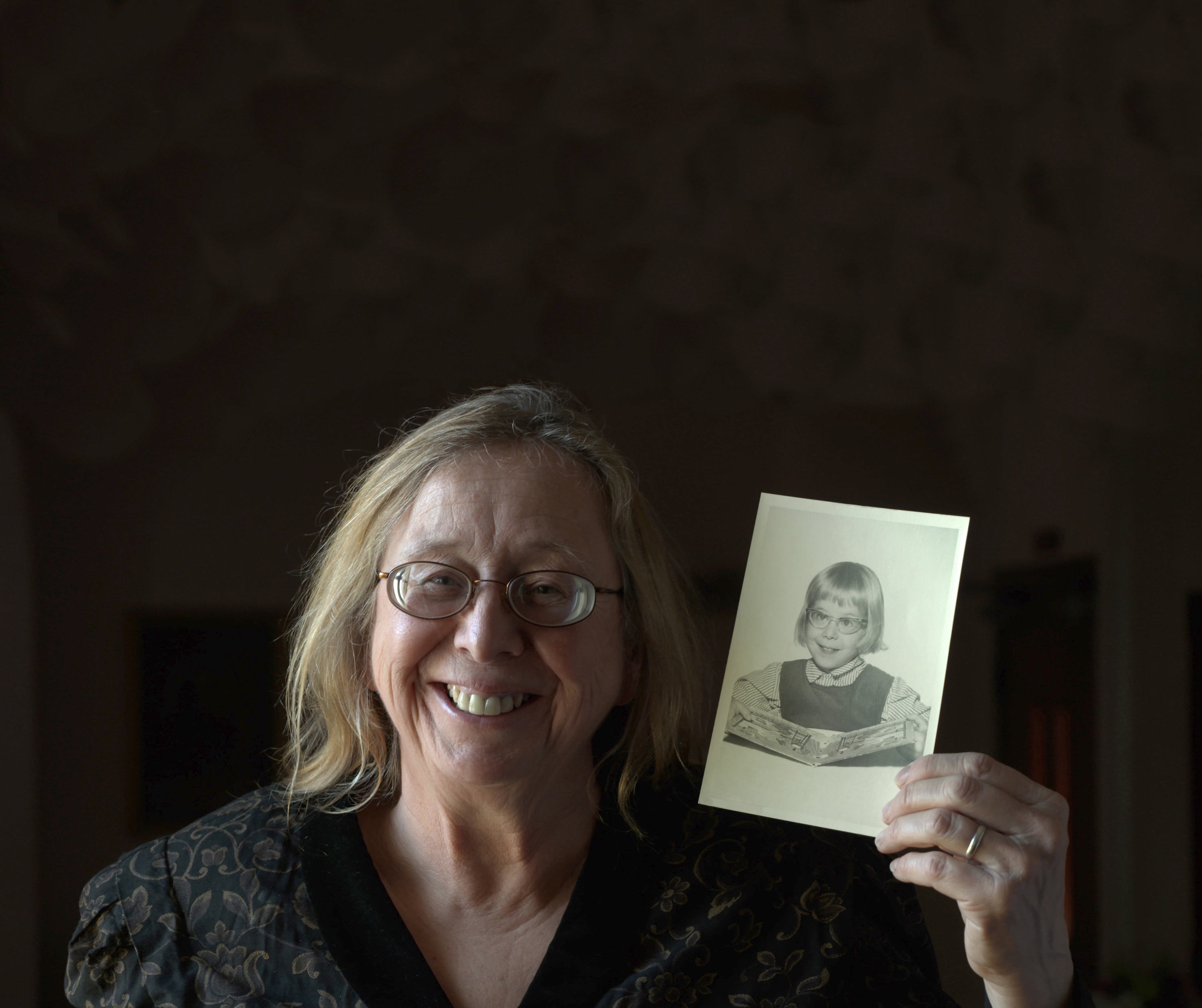 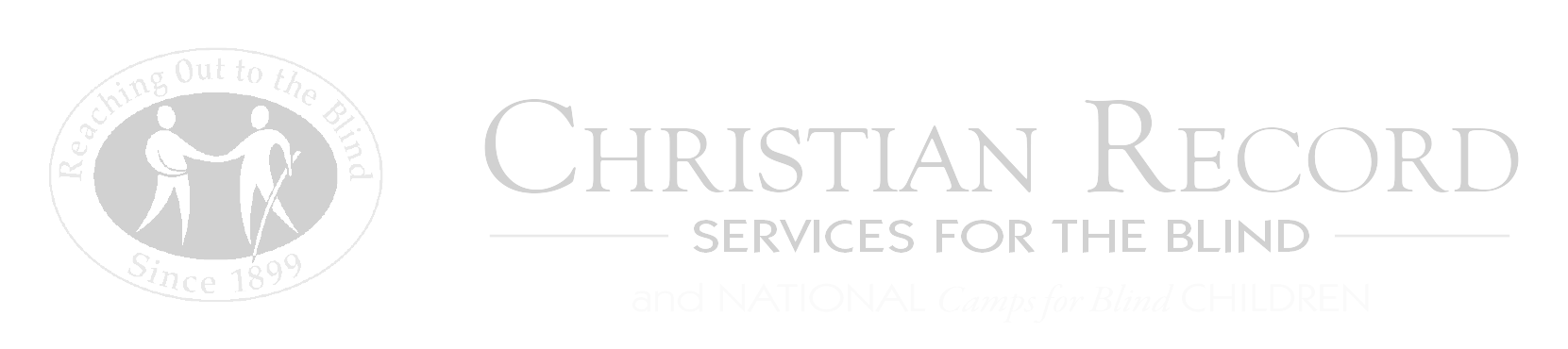 World Budget Offering

3 WAYS TO GIVE

OFFERING:Mark your tithe envelope for 
Christian Record on April 11

MAIL:PO Box 6097, Lincoln, NE 68506

ONLINE:ChristianRecord.org/give